Norchia
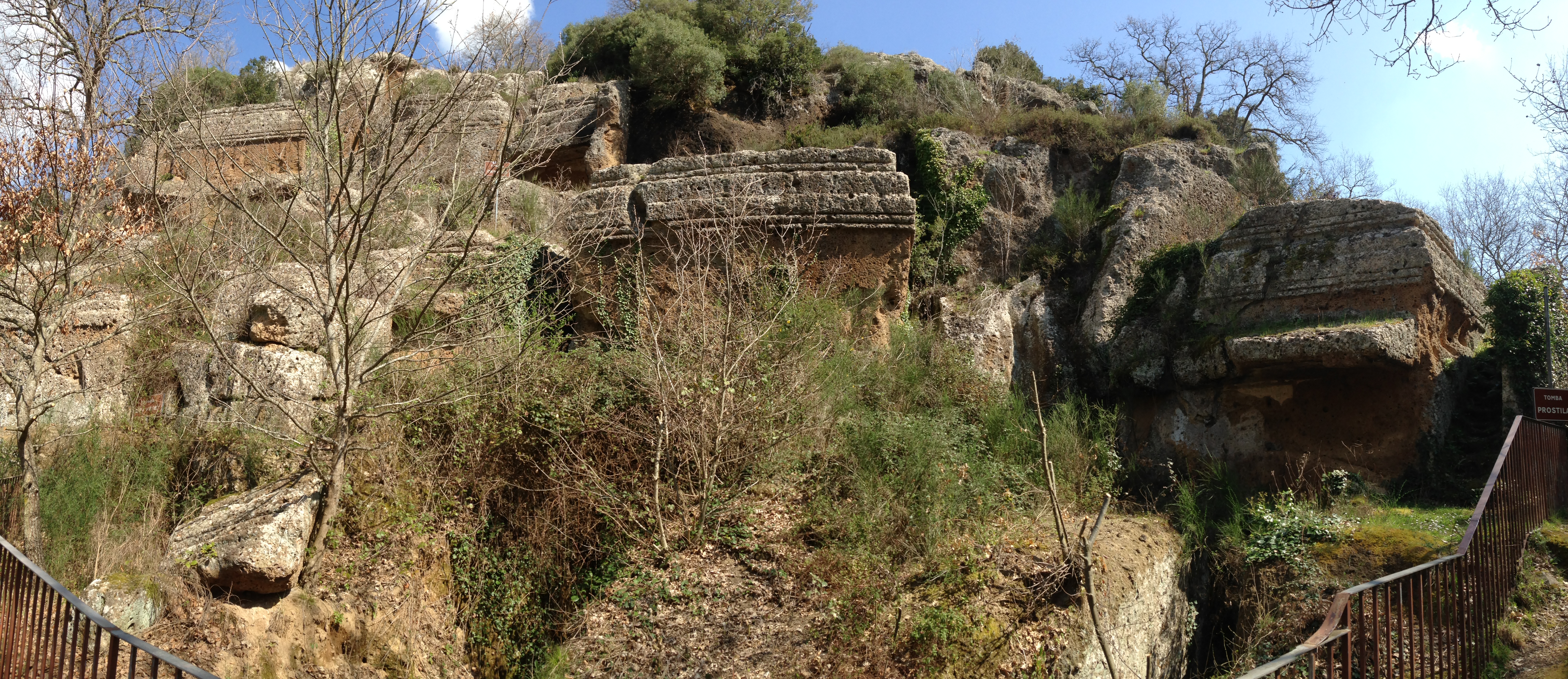 Roma:sarcofago del V secolo
Altare dei Vicomagistri. Musei Vaticani
Altare dei Vicomagistri. Museo della Centrale Montemartini
Affresco di larario pompeiano
Un uomo non deve essere sepolto né incinerato in città. 
Questo non lo si deve fare: il legno della pira non dev’essere levigato con l’ascia.
 L’oro è proibito. Anche se i suoi denti sono stati fissati con l’oro. 
Il cadavere non dev’essere unto dagli schiavi… Non si deve annaffiare con liquidi costosi, né usare grandi corone, né incensieri.
Legge delle XII Tavole. Tavola X. Cic., de leg. II.60
Protesi dentaria in oro dall’agro falisco
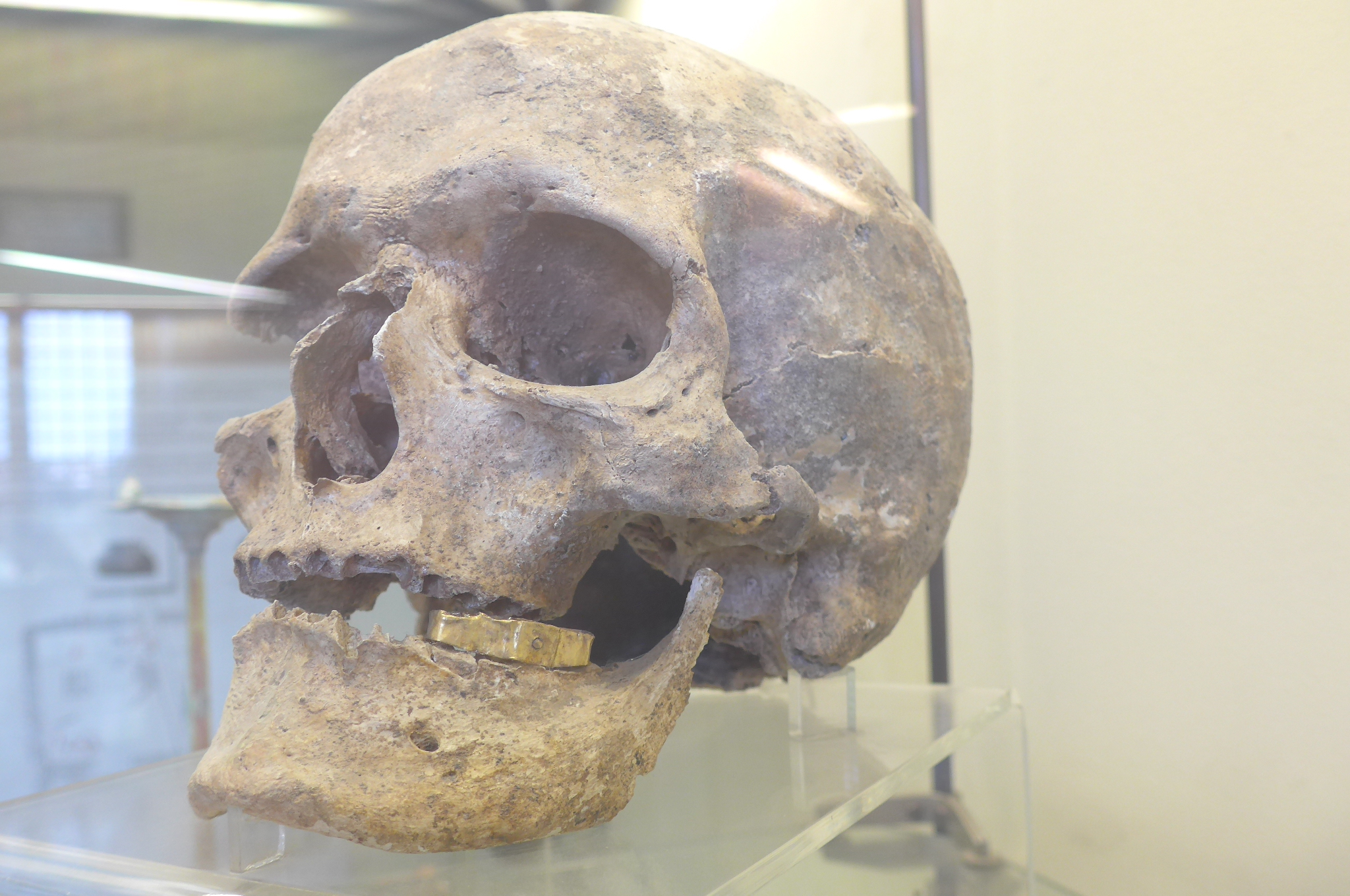 Ager Romanus antiquus
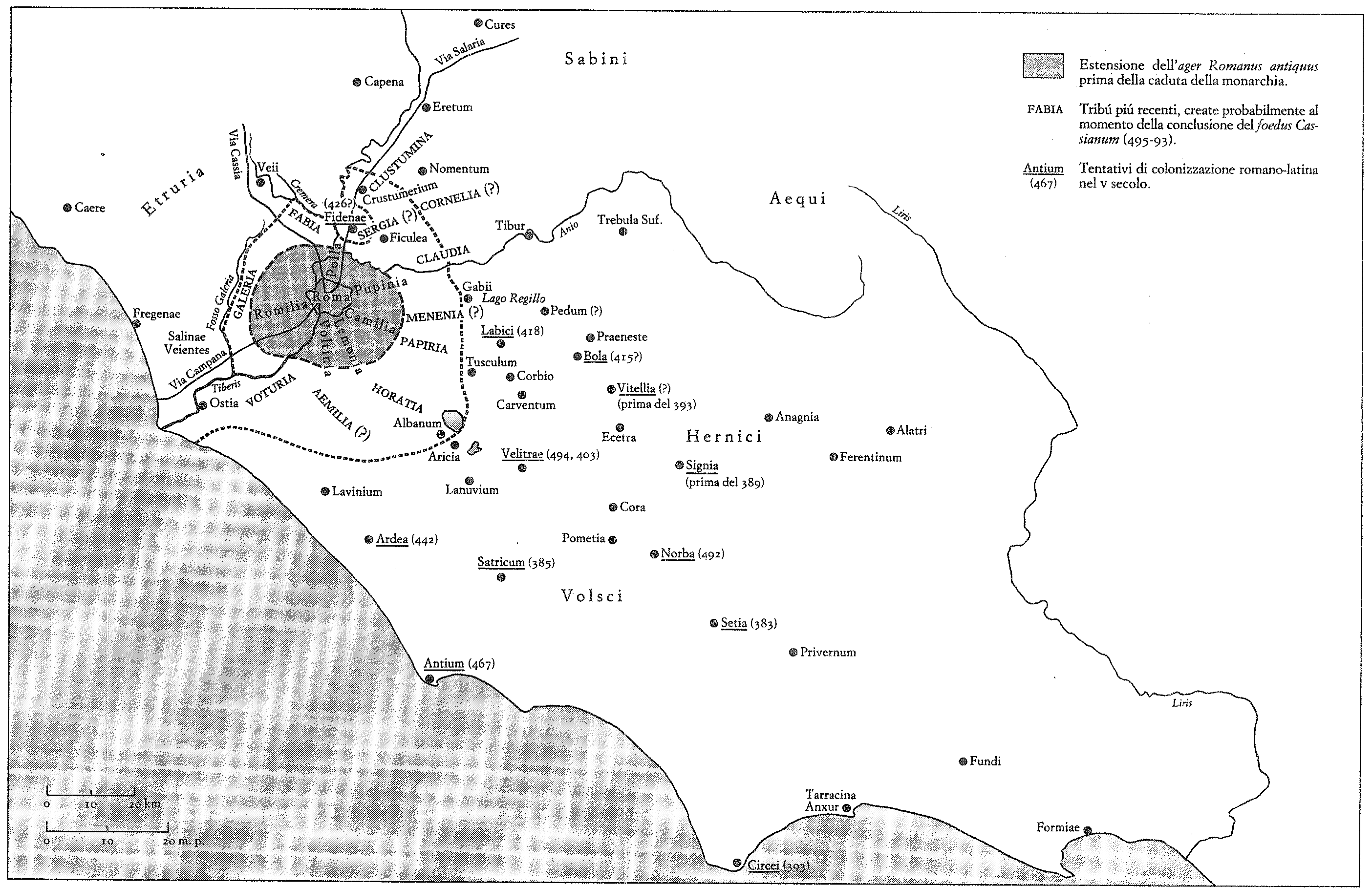 La conquista romana di Veio. 396 a.C.
La colonia romana a Sutri. 390 a.C.
Territorio falisco
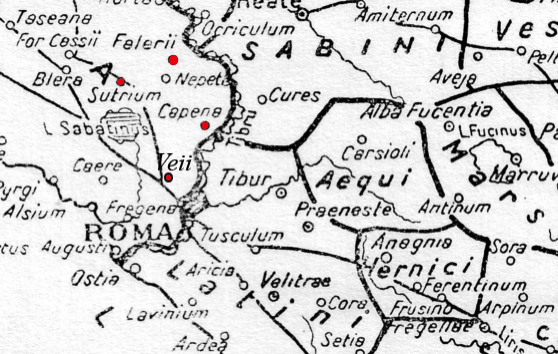